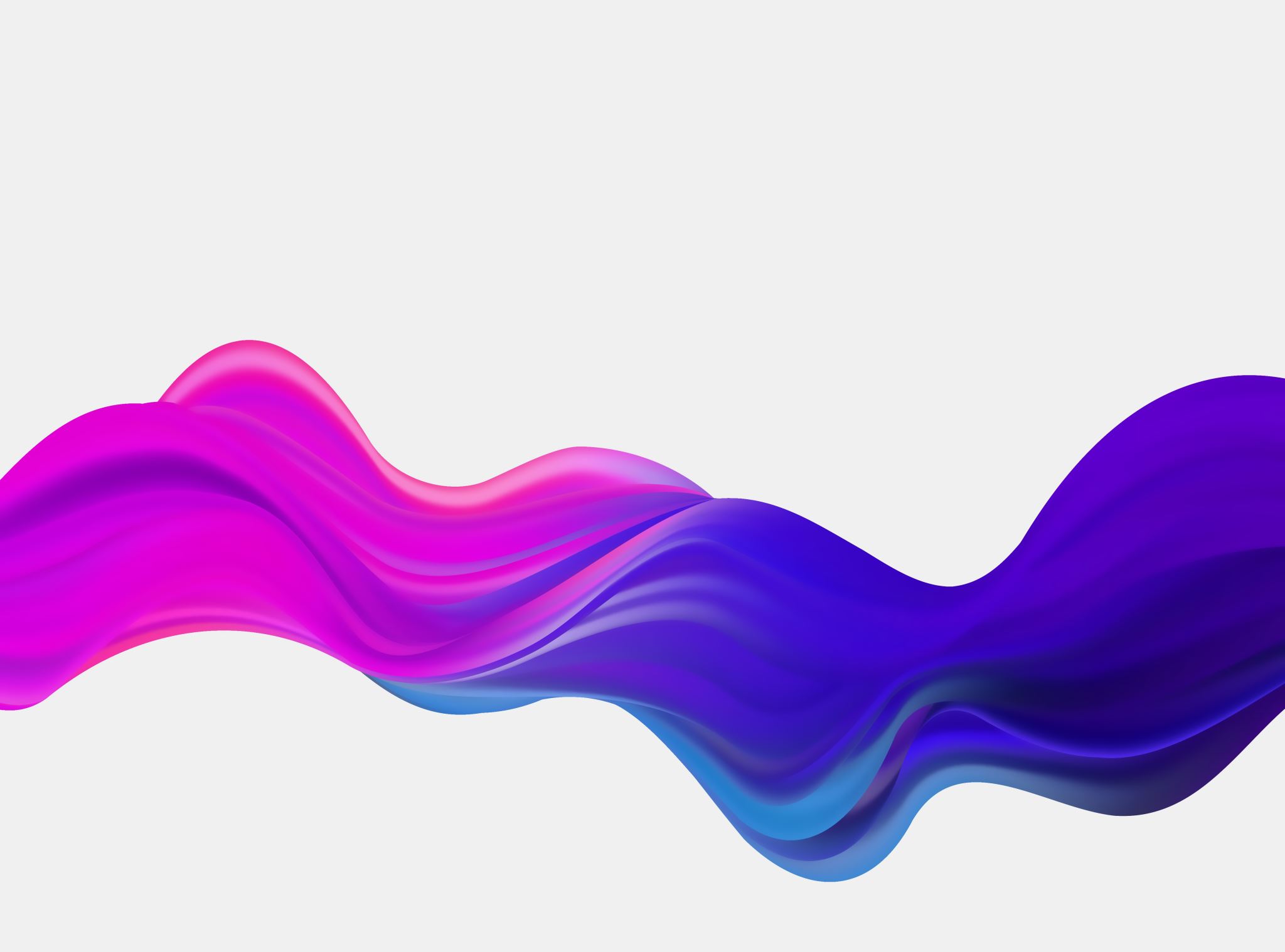 SDP Client Data
September 2024
SDAC
Updates
As of 09/01/2024 NBRC has 69 SDP Clients
4 Clients enrolled for a 10/01 start date 
1 Client transferred RC
Of the 69 enrolled at NBRC, 2 are shared Clients
SDP Enrollment Over Time
Clients Currently in Transition
New Enrollments Past 6 Months
Monthly Enrollments
Eligibility Diagnosis
Age
Gender
Language
Ethnicity